Sygnały losowe
Zmienna losowa
Momenty zmiennej losowej
Sygnały losowe
Momenty sygnału losowego
Ergodyczność sygnału losowego
Analiza widmowa sygnału losowego
Podsumowanie
Przykłady
„Sygnały i systemy” Zdzisław Papir
Zmienna losowa
Zmienna losowa x to wielkość fizyczna zmieniającasię w populacji obiektów (ω) w sposób nieprzewidywalny; zmiany te opisywane są przez dystrybuantę zmiennej losowej,czyli prawdopodobieństwo zdarzenia, że zmienna losowa x ≤ x.
Dystrybuanta zmiennej losowej(cpdf – cumulative probability distribution function)
Funkcja gęstości prawdopodobieństwa (fgp)(pdf – probability density function)
x
2
Funkcja gęstości prawdopodobieństwazmiennej losowej (fgp)
Kształt fgp wskazuje na:- preferowane wartości zmiennej losowej,
- rozrzut wartości zmiennej losowej wokółwartości preferowanych
x2
x1
x
Prawdopodobieństwo (przedziałowe)przyjęcia przez zmienną losową
ustalonej wartości
x
x + ∆x
3
„Sygnały i systemy” Zdzisław Papir
Momenty zmiennej losowej
Wartość średnia (oczekiwana):
Wartość średniokwadratowa:
4
„Sygnały i systemy” Zdzisław Papir
Momenty zmiennej losowej
Wariancja zmiennej losowej to średnia wartość odchyleniazmiennej losowej od jej wartości średniej (podniesionego do kwadratu):
Odchylenie standardowe przywraca zgodność wymiarów:
5
„Sygnały i systemy” Zdzisław Papir
Momenty zmiennej losowej
x
x
Odchylenie standardowe (współczynnik zmienności lub rozproszenia) jest miarą rozproszenia zmiennej losowej wokół jej wartości średniej.
Im mniejszy współczynnik zmienności, tym bardziej zmienna losowa przypomina wartość stałą (cx = 0).
6
„Sygnały i systemy” Zdzisław Papir
Rozkład normalny
+3
-3
-1
+1
0
-2
+2
Zastosowania: modelowanie AWGN (Additive WhiteGaussian Noise) zakłócającego transmisję w analogowychi cyfrowych łączach transmisyjnych.
7
„Sygnały i systemy” Zdzisław Papir
Rozkład wykładniczy
λ = 3
λ = 2
λ = 1
τ
f(τ)
czas
2.5
2
1.5
1
τ
0.5
0
1
2
3
4
5
6
Zastosowanie: czas trwania sesji lub odstęp czasupomiędzy kolejnymi sesjami, czas transmisji bloku informacji
8
„Sygnały i systemy” Zdzisław Papir
Rozkład Erlanga
rl
rl
rl
+
+
+
Wykładnicze zmienne losowe (#r)
9
„Sygnały i systemy” Zdzisław Papir
Rozkład Erlanga
2
r = 20
a
(
t
)
1.8
1.6
r = 10
1.4
1.2
r = 5
1
0.8
r = 3
0.6
0.4
r = 1
0.2
0
t
0.5
1
1.5
2
2.5
3
Zastosowanie: modelowanie efektywności call centers
10
„Sygnały i systemy” Zdzisław Papir
Rozkład Pareto
f(τ)
plik
2.5
τ - # bajtów
2
Pareto
1.5
1
Exp
0.5
τ
0
1
2
3
4
5
6
Zastosowanie: modelowanie długości plików
11
„Sygnały i systemy” Zdzisław Papir
Sygnały losowe
realizacja, ω1
Losowość sygnału nie polega na pozornie chaotycznej
zmienności realizacji dla wybranego obiektu (ω) .
realizacja, ω3
Zaobserwowana realizacja dla wybranego obiektu jest sygnałem deterministycznym (energii?, mocy?).
Losowość sygnału powstaje, gdy rozważamy zbiórrealizacji dla wielu przypadkowo wybieranych obiektów ω1, ω2, ω3…
realizacja , ω2
x(t=const, ω=const)  – próbka (liczba)
x(t=const, ω=var) 	 – zmienna losowa
x(t=var, ω=const)	 – realizacja sygnału losowego
x(t=var, ω=var)	 – sygnał losowy (zbiór realizacji)
x(t) – sygnał losowy == zbiór realizacji
x(t) – sygnał losowy = zmienna losowawędrująca wzdłuż osi czasu
12
W praktyce posługujemy się prostszą notacją x(t) x(t).
„Sygnały i systemy” Zdzisław Papir
Funkcje gęstości prawdopodobieństwasygnału losowego (stacjonarnego)
fgp 1-go rzędu (nie zależy od bieżącego czasu)
fgp 2-go rzędu (zależy od odstępu czasu)
13
„Sygnały i systemy” Zdzisław Papir
Momenty sygnału losowego
Wartości średnie sygnału losowego (stacjonarnego)
nie zależą od bieżącego czasu t:
Funkcja korelacji własnej (autokorelacji) sygnału losowego (stacjonarnego)nie zależy od bieżącego czasu t, zależy natomiast od odstępu czasu τ.
Wątpliwość – dlaczego postać funkcji autokorelacji tak bardzo odbiega od jej postaci dla sygnałów deterministycznych?
14
„Sygnały i systemy” Zdzisław Papir
Ergodyczność sygnału losowego
Momenty sygnału losowego są wartościami średnimi liczonymi po zbiorze wszystkich możliwych realizacji sygnału losowego dla ustalonej chwili czasu.
fgp, f(x)
i – numer wartości realizacji
N – # wszystkich realizacji
15
„Sygnały i systemy” Zdzisław Papir
Ergodyczność sygnału losowego
Wartości średnie po czasie są wyznaczane dla pojedynczych realizacji sygnału losowego.
i – numer próbki
N – # liczba wszystkich próbek
16
„Sygnały i systemy” Zdzisław Papir
Ergodyczność sygnału losowego
Jeżeli sygnał losowy jest ergodyczny, to jego pojedynczarealizacja reprezentuje cały sygnał (zbiór realizacji).
ergodyczność
ergodyczność
Kryterium ergodyczności sygnału losowego:

 〈wartości średnie po czasie〉 – wyznaczane dla pojedynczej realizacji 
są równe

 wartościom średnim po zbiorze – wyznaczanym dla wszystkich realizacji.
17
„Sygnały i systemy” Zdzisław Papir
Ergodyczność wartości średniokwadratowej - konsekwencje
Sygnał mocy
Ergodyczność
1. Realizacje ergodycznego sygnału losowego są deterministycznyminieokresowymi sygnałami mocy, zatem nie posiadają transformaty Fouriera.
2. Realizacje ergodycznego sygnału losowego są reprezentowane w dziedzinie częstotliwości przez widmową gęstość mocy i odpowiadającą jej funkcję autokorelacji (przez przekształcenie Fouriera).
3. Widmową gęstość mocy sygnału losowego otrzymamy w wynikuuśredniania po zbiorze widm gęstości mocy realizacji sygnału.
18
„Sygnały i systemy” Zdzisław Papir
Analiza widmowa sygnału losowego
2. Realizacje ergodycznego sygnału losowego są reprezentowane w dziedzinie częstotliwości przez widmową gęstość mocy i odpowia-dającą jej funkcję autokorelacji (przez przekształcenie Fouriera).
3. Widmową gęstość mocy sygnału losowego otrzymamy w wyniku uśredniania po zbiorze widm gęstości mocy realizacji sygnału.
19
„Sygnały i systemy” Zdzisław Papir
Analiza widmowa sygnału losowego
Widmo gęstości mocy sygnału losowego (uśrednione po zbiorze realizacji) jest transformatą Fouriera funkcji autokorelacji (uśrednionej po zbiorze realizacji).
Twierdzenie Wienera – Chinczyna:
Widmowa gęstość mocy stacjonarnego sygnału losowego jesttransformatą Fouriera funkcji autokorelacji sygnału:
Twierdzenie Wienera – Chinczyna pozwala wyznaczyć widmową gęstość mocy sygnału losowego za pomocą rozkładu prawdopodobieństwa (drugiego rzędu), bez konieczności prowadzenia obliczeń w dziedzinie czasu.
fgp 1-rzędu f(x) decyduje o rozkładzie wartości procesu losowego

fgp 2-rzędu f(x1, x2;τ) wyznacza widmową gęstość mocy sygnału losowego
20
„Sygnały i systemy” Zdzisław Papir
Analiza widmowa sygnału losowego
Uzupełnienie:
Widmowa gęstość mocy cyklostacjonarnego sygnału losowego (funkcja autokorelacji jest okresowa w t) jest transformatą Fouriera funkcji autokorelacji (uśrednionej za okres):
21
„Sygnały i systemy” Zdzisław Papir
Podsumowanie
Sygnał losowy cechują chaotyczne fluktuacje opisywane za pomocązmiennej losowej.
Proces losowy jest zbiorem deterministycznych realizacjibędących sygnałami mocy.
Dla sygnałów losowych definiujemy wartości średnie po zbiorze orazwartości średnie po czasie. Wartości  średnie dla sygnałówstacjonarnych nie zależą od czasu.
Wartości średnie po zbiorze oraz wartości średnie po czasiedla procesów ergodycznych są identyczne.
Widmowa gęstość mocy stacjonarnego sygnału losowego jesttransformatą Fouriera jego funkcji autokorelacji (uśrednianiepo zbiorze)(twierdzenie Wienera-Chinczyna).
22
„Sygnały i systemy” Zdzisław Papir
Przykład – modulacja amplitudy
23
„Sygnały i systemy” Zdzisław Papir
x(t)
+1
t
T
2T
4T
6T
an
-1
nT
(n+1)T
Przykład – bipolarny kod transmisyjny NRZ
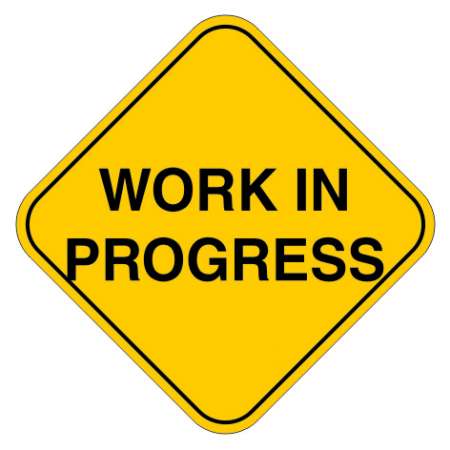 Symbole an są zmiennymilosowymi iid (independent identically distributed)
24
„Sygnały i systemy” Zdzisław Papir
Bipolarny kod transmisyjny NRZfunkcja autokorelacji
-
T-
2T-
3T-
x(t)
t
+1
-T
T
2T
3T
0



x(t+τ), 0<τ<T
t
-T
0
T
2T
3T
t
2
4T
-T
T-
T
2T-
2T
3T-
3T
25
„Sygnały i systemy” Zdzisław Papir
Bipolarny kod transmisyjny NRZfunkcja autokorelacji
+1



t
2
4T
-T
T-
T
2T-
2T
3T-
3T
26
„Sygnały i systemy” Zdzisław Papir
Bipolarny kod transmisyjny NRZfunkcja autokorelacji
-
T-
2T-
3T-
x(t)
t
+1
-T
0
T
2T
3T
x(t+τ), τ>T
t
-T
0
T
2T
3T
t
4T
-T
T-
T
2T-
2T
3T-
3T
2
27
„Sygnały i systemy” Zdzisław Papir
Bipolarny kod transmisyjny NRZfunkcja autokorelacji
+1

4T
-T
T
2T
3T
28
„Sygnały i systemy” Zdzisław Papir
f [Hz]
Bipolarny kod transmisyjny NRZ –widmo gęstości mocy
Widmo gęstości mocy jest skoncentrowane w paśmie 0 < f < 1/T;
twierdzenie Nyquista (ISI = 0) mówi, że pasmo o szerokości 0 < f < 1/(2T) jest wystarczające (przy założeniu synchronicznegorepróbkowania).
29
„Sygnały i systemy” Zdzisław Papir
„Sygnały i systemy” Zdzisław Papir
Kod transmisyjny Millera
zachowanie poziomuprzy zmianie „1”  „0”
 przeciwny poziomprzy zmianie „0”  „0”
„0”
1
1
1
1
0
0
0
0
0
1
1
0
1
zachowanie poziomuprzy zmianie „1”  „1”
 zachowanie poziomuprzy zmianie „0”  „1”
„1”
30
„Sygnały i systemy” Zdzisław Papir
Kod transmisyjny Millera
„1”
„0”
„1”
„0”
„0”
„1”
Właściwości kodu Millera:
 redukcja składowych o niskich częstotliwościach
 obecność informacji synchronizacyjnych
 wąskie pasmo częstotliwości
31
„Sygnały i systemy” Zdzisław Papir
Kod transmisyjny Millera
Kod Millera
Kod bipolarny NRZ
32
„Sygnały i systemy” Zdzisław Papir